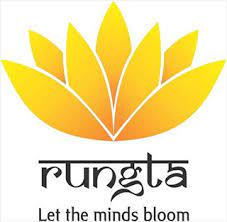 RUNGTA COLLEGE OF DENTAL SCIENCES AND RESEARCH
Rationale of Endodontics
DEPARTMENT OF CONSERVATIVE DENTISTRY AND ENDODONTICS
Specific learning Objectives
At the end of this presentation the learner is expected to know ;
Contents
INTRODUCTION
INFLAMMATION
Definition
Causes
Signs and Symptoms
Cells of inflammation
Inflammatory process
Tissue change
Periradicular manifestation
Repair
ENDODONTIC IMPLICATION
INTRODUCTION
INTRODUCTION:
The term “Rationale” can be defined as the fundamental reason or the rational basis for a procedure. 
The rationale for endodontic therapy is based on the belief that a natural tooth function more efficiently and comfortably than a bridge, partial denture or an implant tooth. 
Endodontic therapy allows the removal of vital or necrotic pulp from the canal system of an infected tooth and replaced by an inert filling material. This is mainly done to prevent extension of the disease from the pulp into the periapical tissues.
INFLAMMATION:
Definition: Can be defined as a local physiologic response of a living tissue to injury. The main objective of inflammation is to destroy the irritant causing tissue changes and bring back the tissue to a normal form and function. 
Mediators of inflammation:
The agents that cause the changes in inflammation, the alterations in the blood vessels, the escape of proteins and cells into the tissues, and the change in the tissue – are called the mediators of inflammation. 
The initiated, transient vasoconstriction in due to the direct stimulation of the blood vessels and the flare is caused by an/ or on reflex. 
“Nerves are not necessary for the inflammatory process.” Inflammation develops normally in derivated tissue, except that the flow is absent. Nerves may play some part in modifying the severity of the vascular change, but in most circumstances their effect is slight.
Agents causing inflammation:
a. 	Physical agents: Heat, cold, mechanical trauma as in sports injuries, bruxism, accidental exposure during cavity preparation, rapid tooth movement during orthodontic treatment. 
b. 	Chemical agents: ZnPO4, Silicate, acid etching agents etc. 
c. 	Infection agents: Bacterial, Virus, Parasites. 
d. 	Immunological agents: Cell mediated reaction antigen – antibody, reaction. 
Factors modifying the inflammatory respond
Host resistance
Intensity
Duration
Virulence of irritant / microorganism (pathogenicity of stimulus).
Symptoms of inflammation:

According to Roman hunter Celcus in 1st century A.D. typical signs of inflammation can be witnessed. 
1. Dolar (Pain): Caused by the action of cytotoxic agents released from humoral, cellular and microbial elements of the nerve endings. 
2.	Tumor (Swelling): Produced by infiltration of macromoleculars and fluids into the affected tissues. 
3.	Rubor + Color (Redness + Heat): Produced by vasodilatation of the vessels and the rushing of blood to the affected tissues.  
4.	Loss of function: was later added by Verchow resulting of from changes in the affected tissues
Cells of inflammation:
Granulocytes 	Agranulocytes
- Neutrophils	- Lymphocytes
- Eosinophils	- monocytes
- Basophils
The main cells of acute inflammation are poly morphonuclear neutrophil (PMN’s).
PMNs : 
First cells to migrate from the vessels
Present at the acute/ early site of inflammation.
Phagocytose bacteria, fibrin, cellular debris.
Attracted to the area of inflammation by the chemotactic factors.
Die when the Ph falls below
     6.5 in the site, due to 
     production of lactic acid in
     the site, 
PMNs with the product of cellular 
       lyses & debris are the principles
       constituents of the pus.
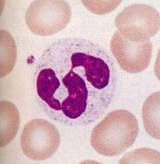 Macrophages
Derived from the circulating monocytes, immature monocytes in extra vascular area differentiate into Macrophages.
Phagocytic in nature.
Ingest cellular debris,microorg.
Secrete- lysosomal enzymes, 
    complement proteins 
        & prostaglandins.  
Ingest, process & degrade 
   the antigen before they are
    presented to the lymphocytes
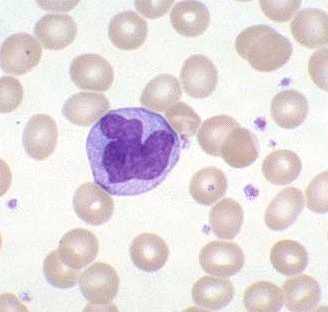 Lymphocytes
Small Lymphocytes appear in the chronic inflammation.
T- cells – responsible for cell mediated immunity,
             - stimulated by an antigen
             - release chemical mediators -				       lymphokines (can be macrphages, 						PMNs)
             - derived from thymus 
B- cells- when activated by antigen are called as    	plasmoblasts & memory B cells. derived from bone 	marrow
Plasma cells produce immunoglobulins –IgM, IgM, IgG, IgD, IgE.

B cells are responsible for the humoral immunity.
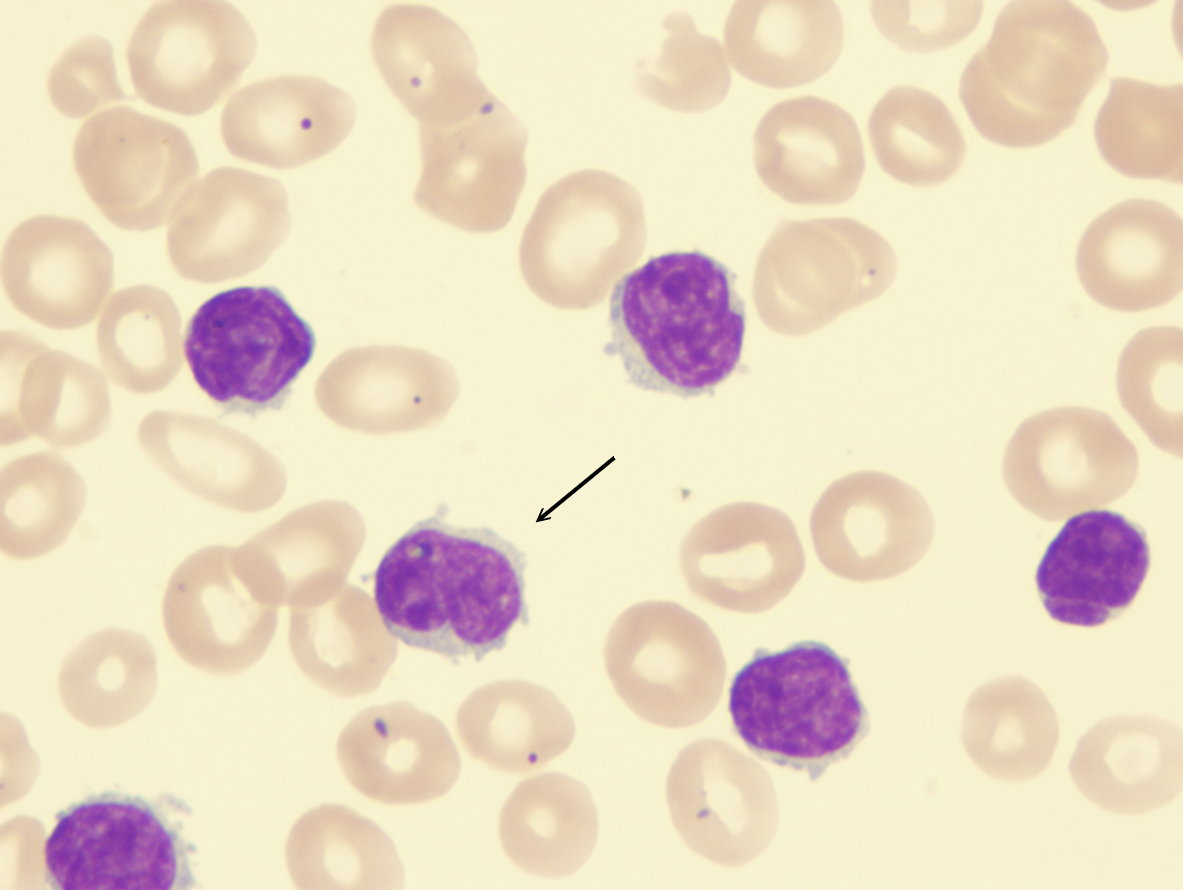 Eosiniphils, Basophils, Mast Cells
Eosiniphils- found in allergic reactions & parasitic reactions.

Basophils- found in hemopoeitic system,
Mast cells -found in tissue.
Both degranulate when stimulated by antigen & release histamin, heparin, vasodialators.
Vascular changes
Injury            vasoconstriction           vasidilatation  
               
   increase the blood flow to the affected area  

Increase the vascular pressure, blood flow, cap. permeability
Blood plasma leaks into the tissues
                              called as    
          
           Inflammatory exudate.

Factor XII is released into the exudate


Fibrinolytic system               fibrin                
 
                       limits the inflammation
Leucocytes are attracted by the complement system- chemotaxis 

Continuation of the vascular changes lead to the 

Increase in blood viscosity
Metabolic changes – decreasein oxygen, increase in co2 levels,lower ph

Detrimental to pulpal metabolism – necrosis of the pulp.
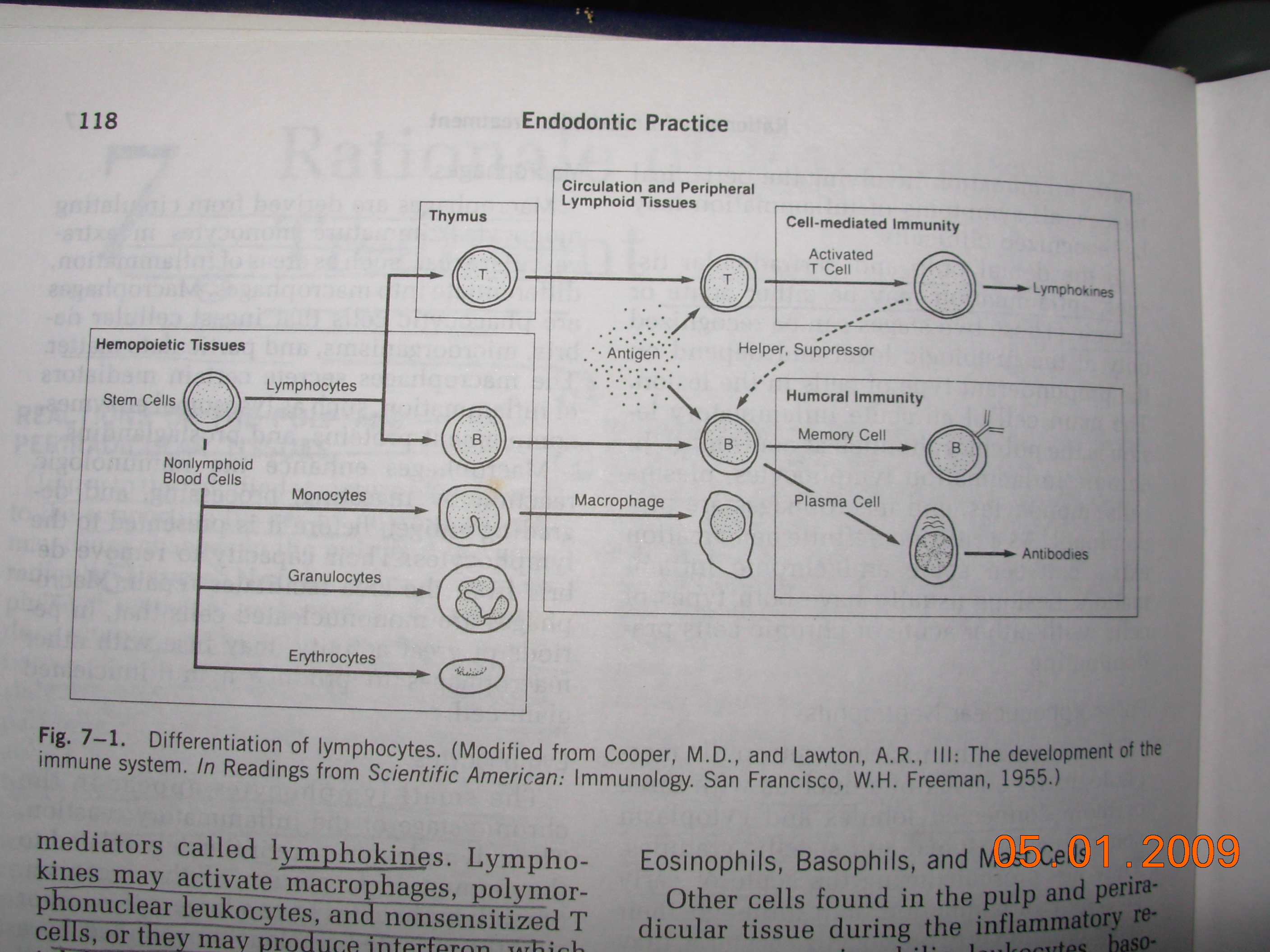 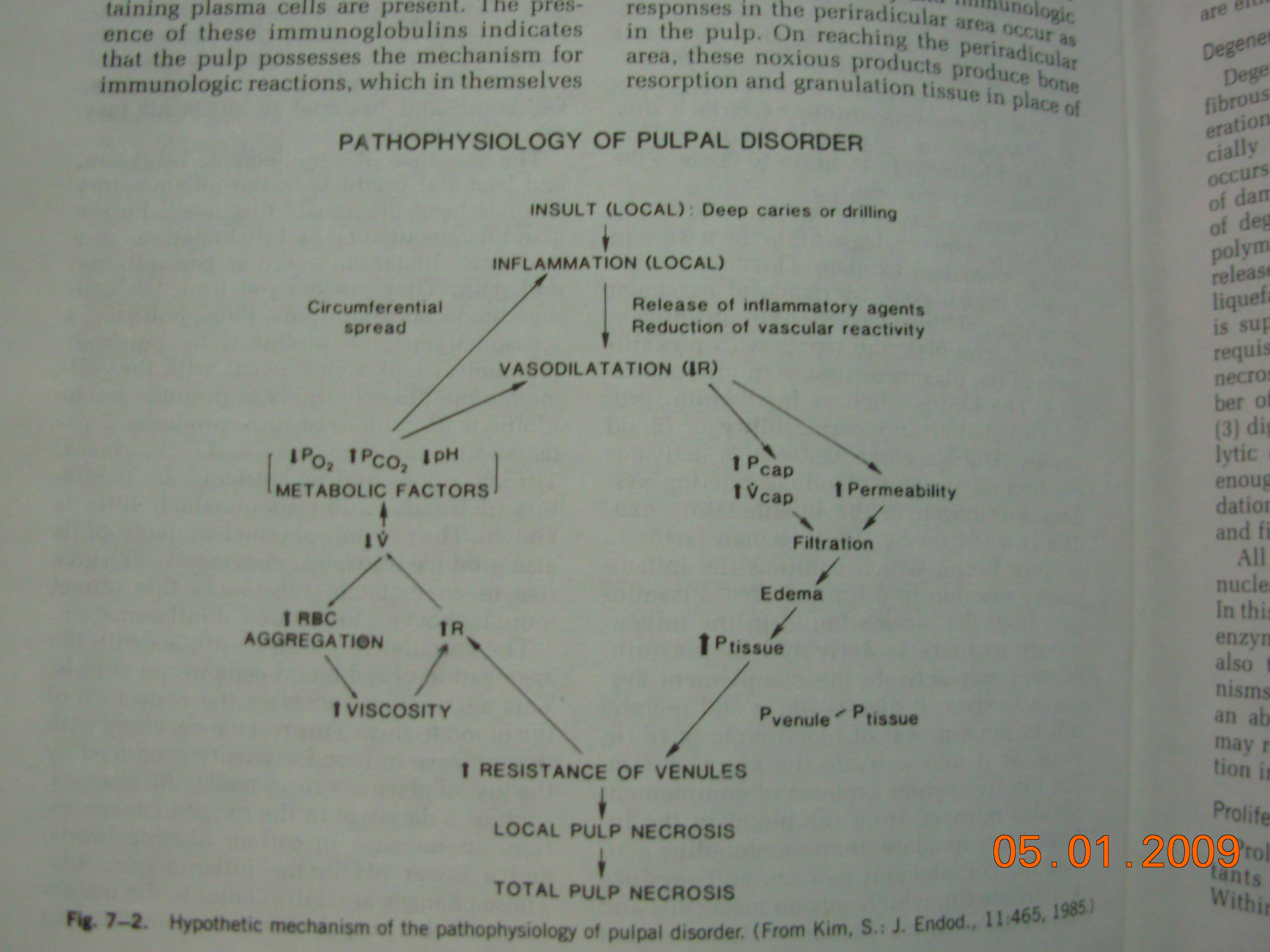 Syngcuk kims hypothetic model
Periradicular manifestation
When inflammatory response overwhelms the pulp with the resulting pulp necrosis, the RC will serve as a pathway to the area for noxious product. 


Bone resorption, granulation tissue
Tissue changes after inflammation
Degenrative                                      Proliferative          
    
fibrous / resorptive/ 
calcific 
          continues
Necrosis 
Another form  of degenrative 
change is suppuration –
 PMNs  injured    proteolytic enzymes

                            
Lequifaction of dead tissue         pus formation/ suppuration
3 requsites for suppuration 
Necrosis of tissue cells 
 sufficient no. of PMNs
Digestion of dead tissue by proteolytic enzymes 
Weak irritant            exudation consisting of serum, lymph & fibrin            serous exudate. An abscess is formed as the enzymes digest the leukocytes & also the adjacent dead tissue, micr- org aren't necessary for the development of the abscess (sterile abscess)
Proliferative changes
Mild irritant  acts as stimulants
With in the same area the substance may be both irritant / stimulant eg: calcium hydroxide
In the center of inflammatory area the irritant may be strong to produce degeneration or destruction
In the periphery the irritant is mild to produce proliferation
When the tissue is in apposition- fibroblastic repair 
When a gap is present in tissue – granulation tissue( resistant to infection)
The principle cells of repair are fibroblasts,
Laying down cellular fibrous tissue 

Destroyed bone is not always replase by new bone but by fibrous tissue
sterile abscess can result from any kind of irritant – physical/ chemical in the absence of micro-org.

Proliferative responses- produced by mild irritants as substance such as CaOH
Repair:
Repair is the return of tissue to normal structure and function and it begins as the tissue becomes involved in the inflammatory process. 
Repair of the tissue depends on 
1. 	Severity of injury
2. 	Host resistance
Reversible damage  Repair 
Irreversible damage  Necrosis
Stages of Repair

1. 	After organization of the blood clot there is formation of granulation tissue.
    During this stage the endothelial loops become canalized by the pressure of the blood allowing new channels for circulation of blood. 
    Anastomosis of these loops occur forming a rich network of small blood vessels. 
2. 	In the soft tissues, development of scar tissue begins fibroblasts grow along fibrin strands and help to form the protein matrix by laying down collagen fibres. After this both the fibroblast and the capillaries become fewer in number and an avascular fibrous tissue i.e. scar tissue is formed.
In bone the process is more complex as soft tissue, has to get converted into hard matrix. 
Bone is composed of protein matrix infiltrated by calcium salts like calcium phosphate Ca(PO4)2 and calcium carbonate Ca(CO3)3. This protein matrix is formed by osteoblasts. 
Surrounding the matrix is a fluid subsaturated with calcium salts. The osteoblasts produce alkaline phosphatase which help in forming Ca(PO4)2 which gets precipitated as matrix. 
There areas or islands in which the Ca(PO4)2 is precipitated unite to form spongy trabecular. 
Repair always proceeds from periphery towards the center 
Therefore to summarise. Granulation tissue------- fibrous connective tissue ----- bone.
Endodontic Implications
Reaction of PR tissue to 
Noxious products of tissue necrosis
Bacterial product 
Antigenic agents from the RC 
HAS BEEN DESCRIBED BY
FISH – described the reaction of periradicular tissue to noxious stimuli , bacterial products , antigens.
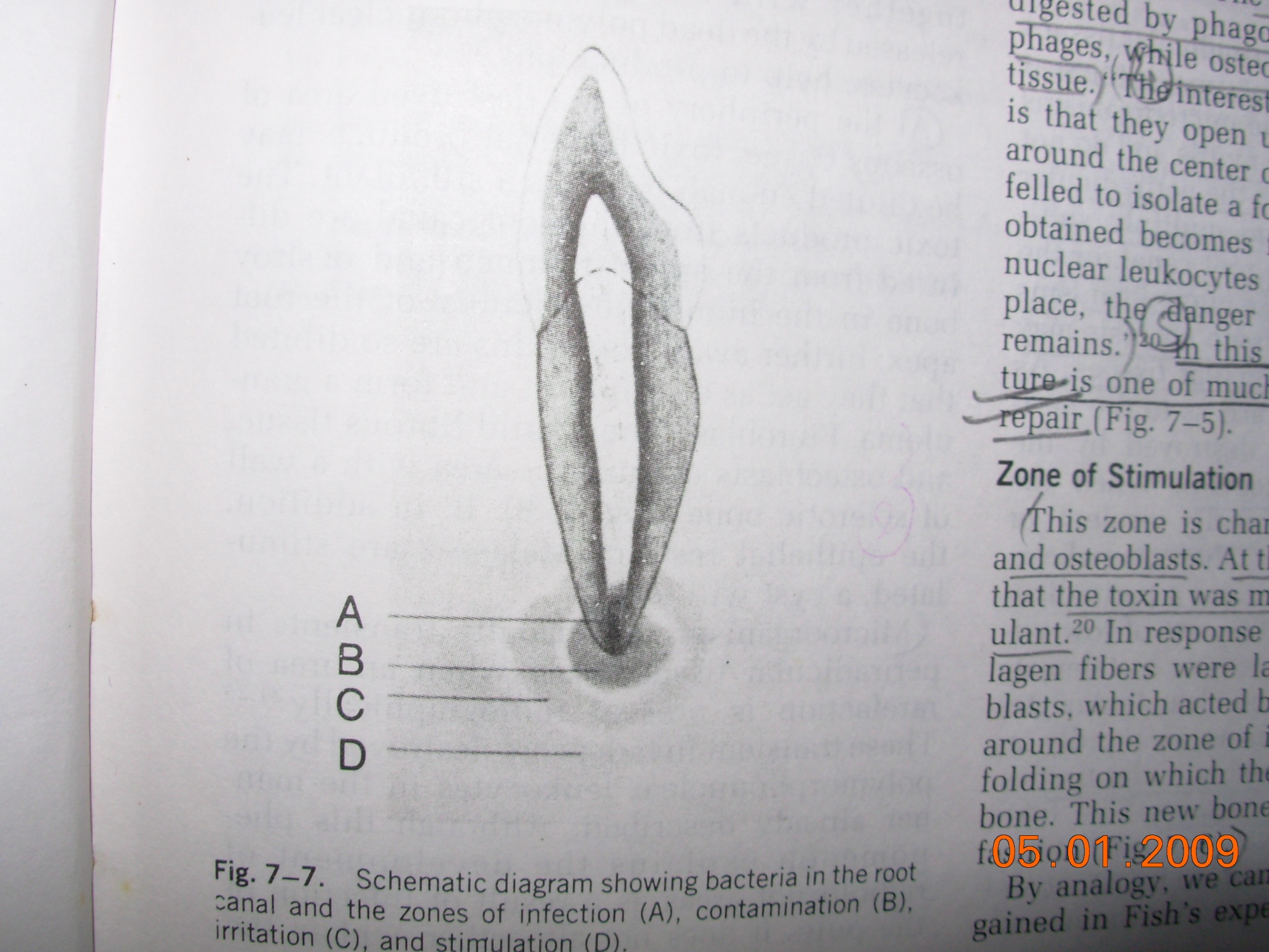 A. Zone of infection- PMNs .
 infection takes the center of
the lesion, & microorg are 
only in that area.
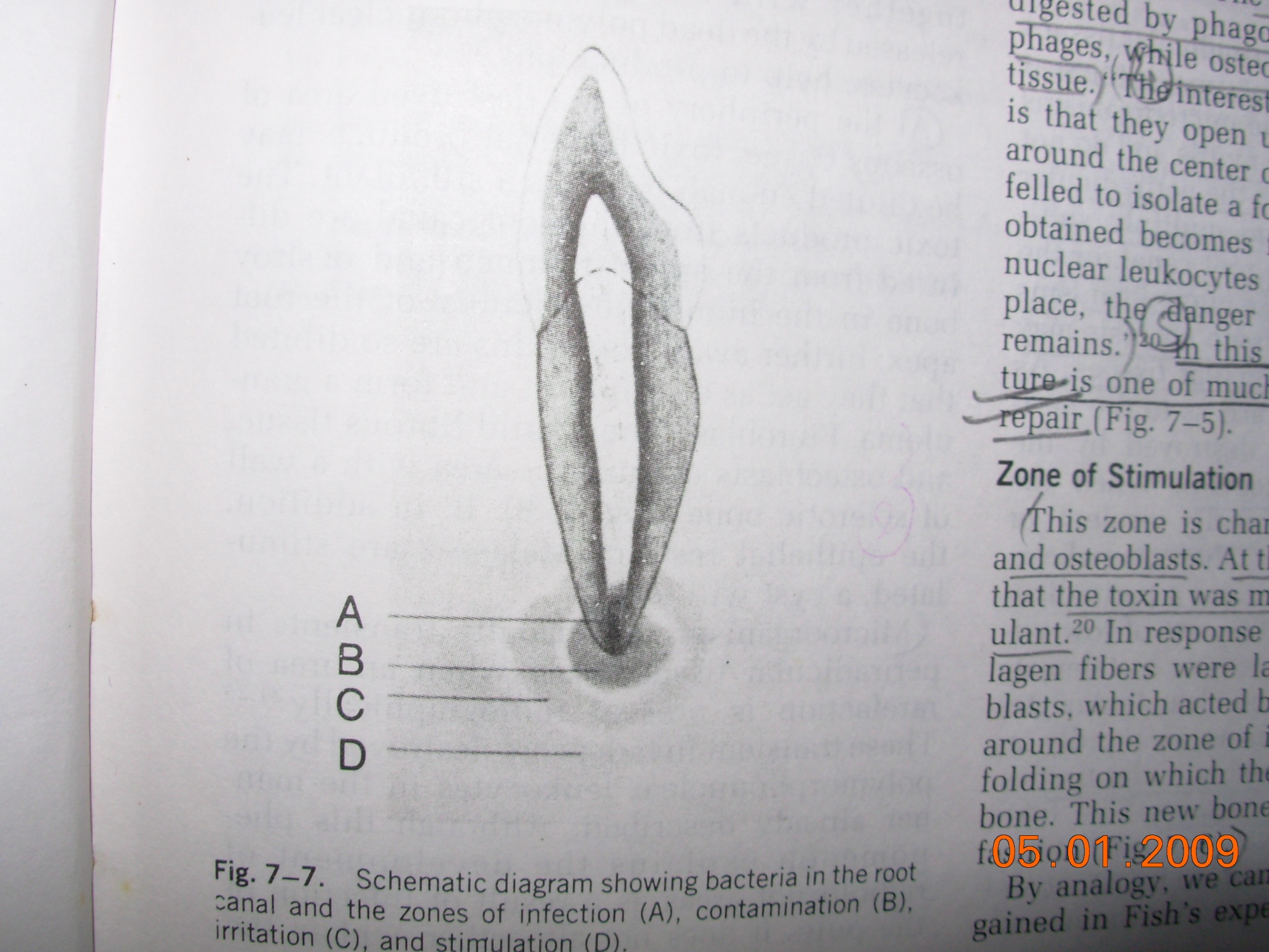 B. Zone of contamination-
Round cell infiltration around the cental zone.
Cellular destruction from the
 bacterial toxins from the 
central zone.
Lymphocytes were prevalent
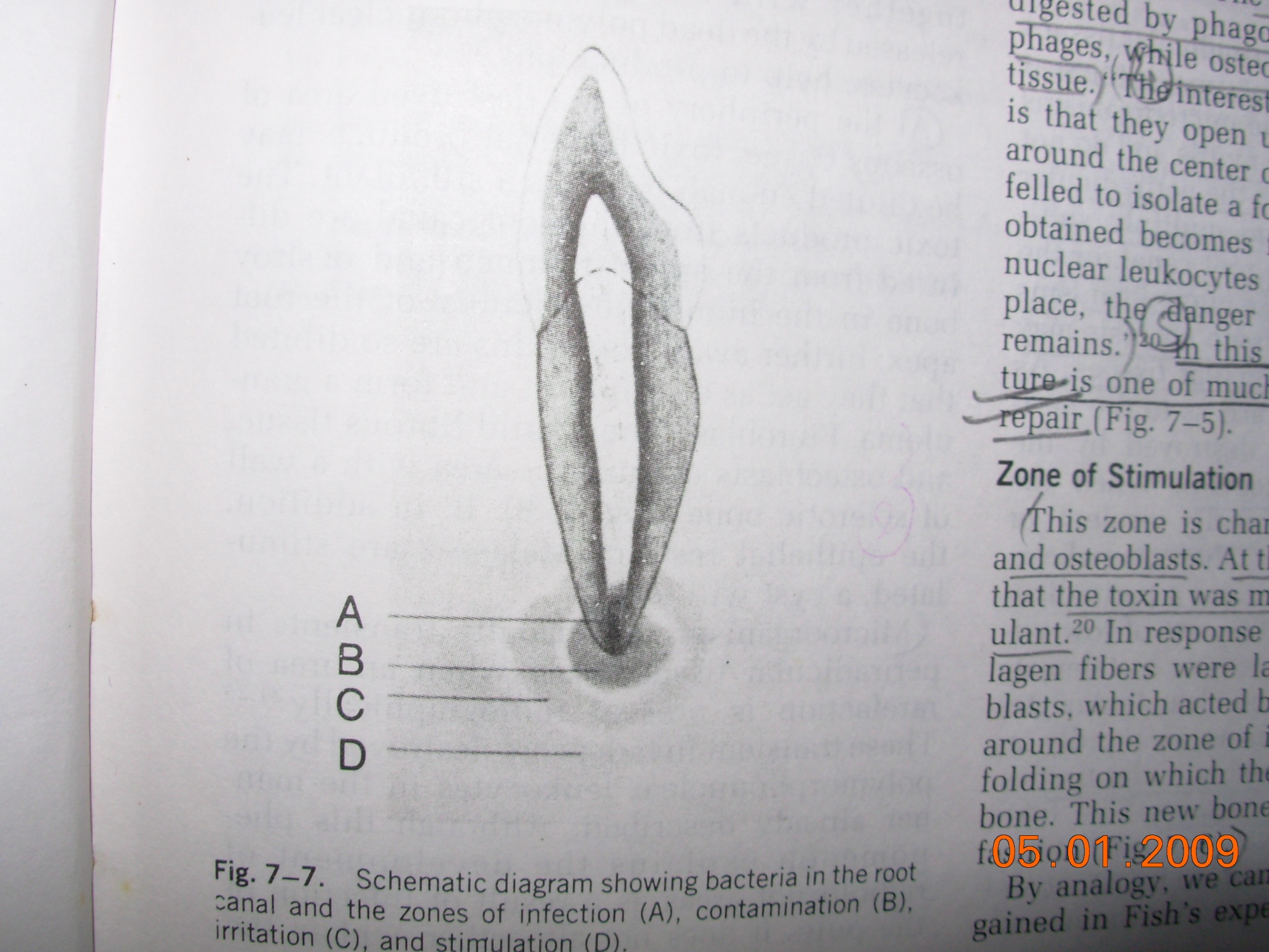 C. Zone of irritation-
Macrophages & osteoblasts
Osteoclasts attacked the 
bone tissue 
Open the gap in the bone
 all around the center 
of the lesion 
Filled with PMNs
D. Zone of stimulation-
Fibroblasts & osteoblasts
Toxins are mild to act as 
     stimulants
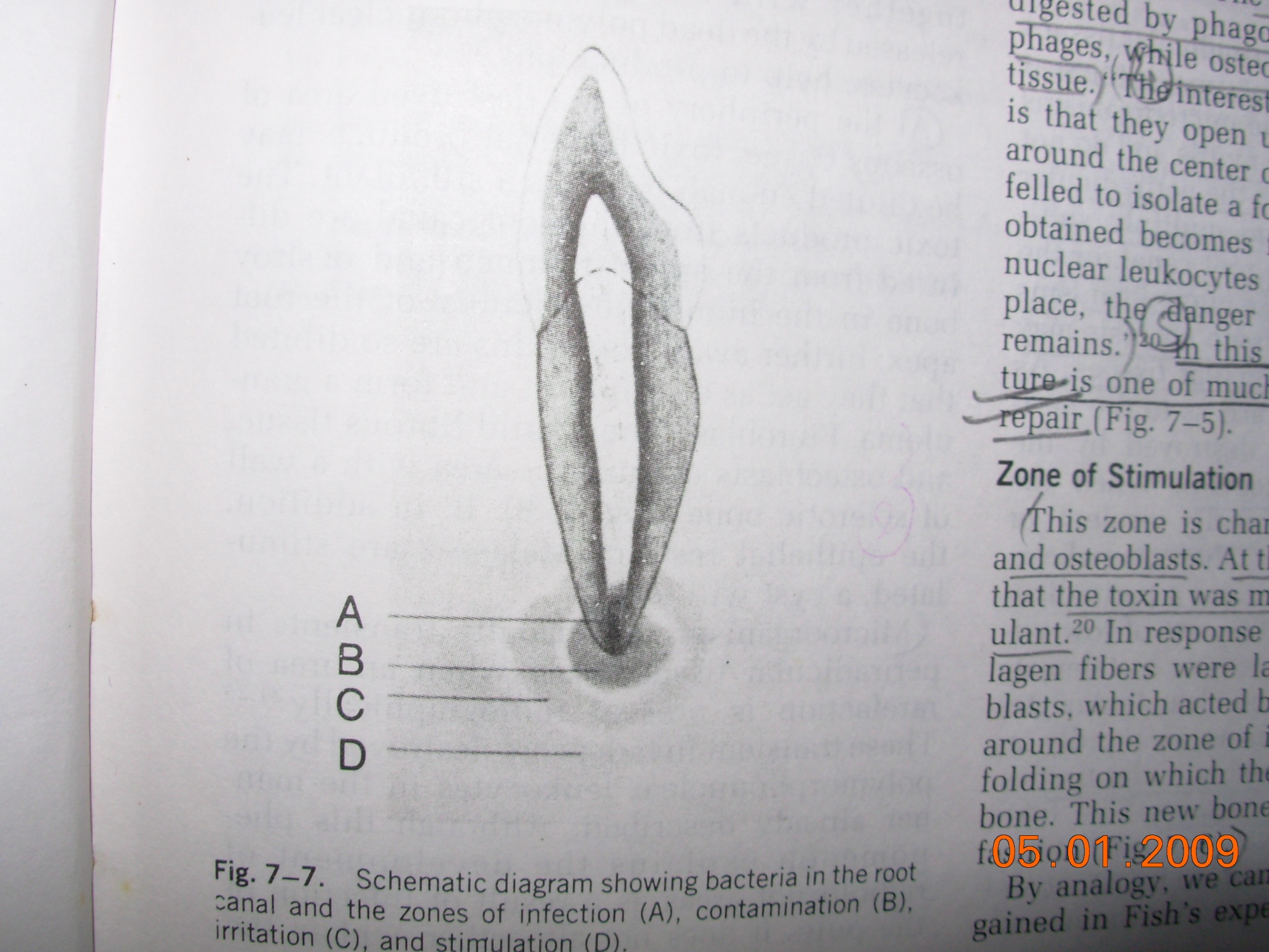 The root canal is the seat of infection 
Microorg in the RC  are not motile but travel down in the periapical area by proliferation& toxic by products.
When the organisms are sufficiently virulent & over whlem the defence mechanism a periradicular lesion results.
PMNs destroy the organisms as soon as they enter the lesion                     chronic abscess.
The toxic products of microorg.


Irritating to the periradicular tissue & 
With proteolytic emzymes 


Released by the  dead PMNs                     
 
                  pus formation
When the RC is treated & the reservoir of the bacteria has been eliminated & obturation is done thoroughly, the destroyed bone undergoes repair.
TAKE HOME MESSAGE
Reaction of PR tissue to 
Noxious products of tissue necrosis
Bacterial product 

Antigenic agents from the RC 

HAS BEEN DESCRIBED BY
FISH – described the reaction of periradicular tissue to noxious stimuli , bacterial products , antigens.
QUESTIONS
Describe various ZONES as given by FISH
 Stages of repair
REFERENCES
Science Of Dental Materials -----By ANUSAVICE, Skinners. 
Restorative Dentals Materials 11th Edition By Craig.
Operative Dentistry 2nd Edition By Summit, Robbins, Schwarts
THANK YOU